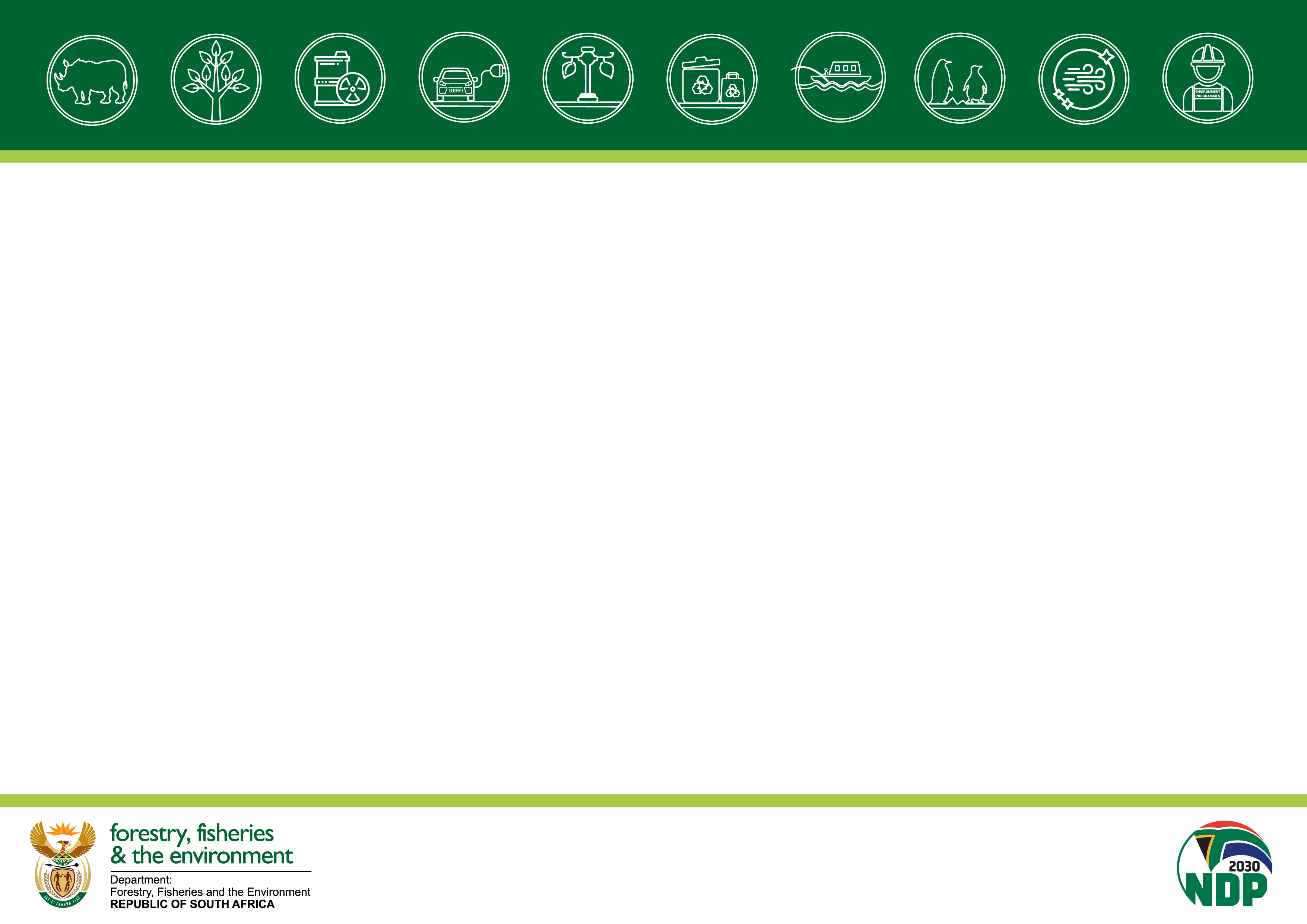 BRIEFING OF THE PORTFOLIO COMMITTEE ON FORESTRY, FISHERIES AND THE ENVIRONMENT ON ANIMAL WELFARE LEGISLATION
23 NOVEMBER 2021
1
Introduction (I/II)
The primary mandate for welfare vests with the Minister for Agriculture, Land Reform and Rural Development in terms of the Animals Protection Act, 1962 (Act No. 71 of 1962) (APA) and the Performing Animals Protection Act, 1935 (Act No. 24 of 1935) (PAPA) by Proclamation No. R.45 of 8 August 1997.
The National Environmental Management: Biodiversity Act, 2004 (Act No. 10 of 2004) (NEMBA) currently does not contain a regulatory mandate relating to the welfare of wild animals.

Various court rulings pertaining to the welfare of wild animals have been made in the recent past, in particular:
NSPCA vs Minister of Justice and Constitutional Development and another 2017, that welfare consideration and animal welfare reflect intertwined values; and
 NSPCA vs Minister of Environmental Affairs 2019, that although the Minister may not have a legislative mandate to regulate welfare in terms of NEMBA, welfare considerations must be taken into account in decision-making processes.
2
Introduction (II/II)
The Minister of Forestry, Fisheries and the Environment appointed a High-Level Panel (HLP) in October 2019.

The mandate of the HLP was to assess policies, legislation and practices relating to the management, breeding, hunting, trade and handling of elephant, rhino, lion and leopard, and to make recommendations thereon.

Cabinet accepted the HLP’s report and recommendations, which were released on 02 May 2021.

The HLP report contains a total of 18 goals and 60 recommendations.
3
High-Level Panel process and welfare (I/II)
The HLP developed the following consensus “working” vision that provided the broader context within which it framed its recommendations: 
	Secured, restored, and rewilded natural landscapes with thriving populations 	of Elephant, Lion, Rhino, and Leopard, as indicators for a vibrant, responsible, 	inclusive, transformed, and sustainable wildlife sector. 

The HLP identified 7 specific cross-cutting areas that would require a deeper understanding, in order for the HLP to make informed recommendations  

Animal welfare was one of these 7 cross-cutting areas

The HLP established sub-committees to deliberate on each of the 7 cross-cutting areas
4
High-Level Panel process and welfare (II/II)
The welfare sub-committee highlighted a number of welfare concerns, which included the following:
Insufficient capacity of the NSPCA, and flaws in its funding model (dependence on donor funding)
Lack of an overarching wildlife welfare policy
Fragmented welfare legislation and lack of clarity regarding institutional arrangements
Poor understanding and application of welfare legislation
Lack of broader regulations specifically regulating wildlife activities
Lack of representation of DFFE on welfare structures
Lack of an integrated welfare approach, such as the One Welfare approach
Lack of welfare standards for captive populations
5
HLP recommendations on welfare (I/II)
The following are specific recommendations relating to welfare:
Taking a One Welfare approach, the Minister should immediately initiate a process to engage with welfare and well-being issues across the sector, with a view to including elements within the conservation and sustainable use policy for the sector;
The Minister to engage with DALRRD to clarify overlapping mandates for welfare and well-being, and the role of the NSPCA with the aim to rationalise legislation where appropriate and develop standard operating procedures to provide clear guidance to government and the wildlife sector on roles and responsibilities;
Consider delegation of powers for welfare inspections to a broader group of suitably qualified people, similar to the approach of EMIs to support compliance and enforcement in the welfare; and
Develop minimum norms and standards for welfare within all aspects of the sector relating to the five iconic species
6
HLP recommendations on welfare (II/II)
Relating to the management of the 5 iconic species:
Incorporation of humane and responsible management practices, including for animal welfare and well-being, into the ethos and regulation of wildlife management in South Africa

Relating to the hunting of the 5 iconic species:
The development and implementation of a national responsible, and sustainable hunting standard for the five iconic species that addresses the ecological, economic, and social aspects, inclusive of welfare considerations

Relating to live export of the 5 iconic species:
The Minister should investigate and where necessary prevent the export of live specimens of the five iconic species outside of their range states, or into captivity in other countries, thereby protecting their iconic African status, their welfare and our unique economic advantage
7
Work in Progress (I/IV)
An amendment to NEMBA has been proposed to include a legislative mandate in respect of the well-being of wild animals.

The NEMBA amendment forms part of the National Environmental Management Laws Amendment Bill, 2017 (NEMLA Bill), which is currently subject to Parliamentary approval processes.

The proposed amendments involve the following:
Definition for the “well-being” of a wild animal
Empowering provision to enable the Minister to prohibit any activity that may have a negative impact on the well-being of a wild animal;
Enabling the Minister to make regulations relating to the well-being of wild animals; and 
Ability to issue norms and standards for the management and conservation of South Africa’s biological diversity that will include provisions based on welfare.
8
Work in Progress (II/IV)
The NEMBA amendment refers to well-being (as opposed to welfare) for the following reasons:
The DFFE regards the welfare legislation under the administration of DALRRD to remain the primary welfare legislation, namely the:
Performing Animals Protection Act, 1935;
Animals Protection Act, 1962; and
Animal Matters Amendment Act, 1993
“Welfare” is not defined in the above-mentioned welfare legislation 
Court rulings linked the welfare of wild animals to their conservation in terms of section 24 of the Constitution
Reference to “well-being” is consistent with the terminology in section 24 of the Constitution, even though “well-being” in section 24 is used in relation to humans.
9
Work in Progress (III/IV)
The well-being mandate under NEMBA will enable the Minister responsible for the environment to:
Address specific legislative gaps within the biodiversity sector; and
Strengthen existing biodiversity legislation as far as it relates to the well-being of wild animals (e.g. to implement minimum standards for the management of captive elephants as part of the National Norms and Standards for the Management of Elephants in South Africa, 2008)

The DFFE published a draft Policy Position for the Conservation and Ecologically Sustainable Use of Elephant, Lion, Leopard and Rhinoceros in the Government Gazette for public comment:
Published on 28 June 2021 for a period of 30 days
Notice published on 14 September 2021 to extend the comment period with another 30 days
Final closing date for comments on 14 October 2021
10
Work in Progress (IV/IV)
The DFFE is currently developing a broader over-arching White Paper pertaining to biodiversity conservation, ecologically sustainable use and equitable beneficiation. 

Both Policy Position and White Paper will propose to establish a One Welfare approach as a policy position.
11
Institutional collaboration
A broad Memorandum of Understanding (MOU) has been developed between the DFFE and DALRRD for co-operation in areas of common interest, which include the development of legislation and animal welfare amongst others.

The DFFE has developed a specific Standard Operating Procedure (SOP) relating to welfare, which will establish the basis for collaboration between the NSPCA and Environmental Management Inspectors (EMIs) on compliance and enforcement-related matters, and broadly states the legal mandate of the EMIs and the NSPCA.

DALRRD committed to:
Consult DFFE on the finalization of the draft Animal Welfare Bill, prior to publication for comment.
Invite DFFE to be represented on DALRRD’s inter-governmental Welfare Working Group.
12
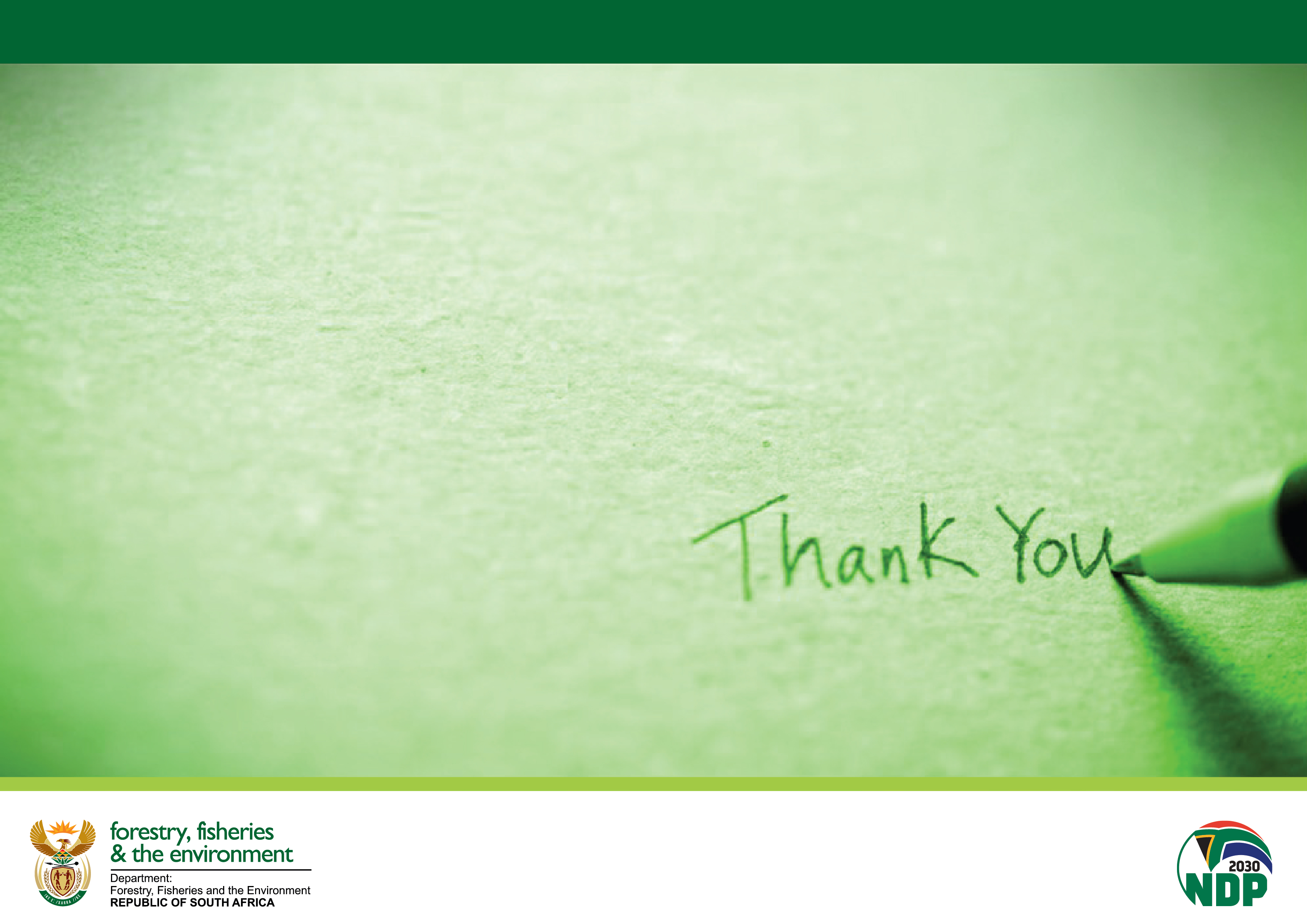 THANK YOU!
13